Ricardo Medina
CSULA - RoboSub
By: Heriberto Gonzalez, Ricardo Medina, Horacio Mondragon, Gabriela Cortes-Mejia, Brandon Pham, Sana Shaikh, Wilson Weng, Kevin Williams, Albert Chew
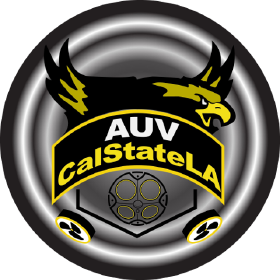 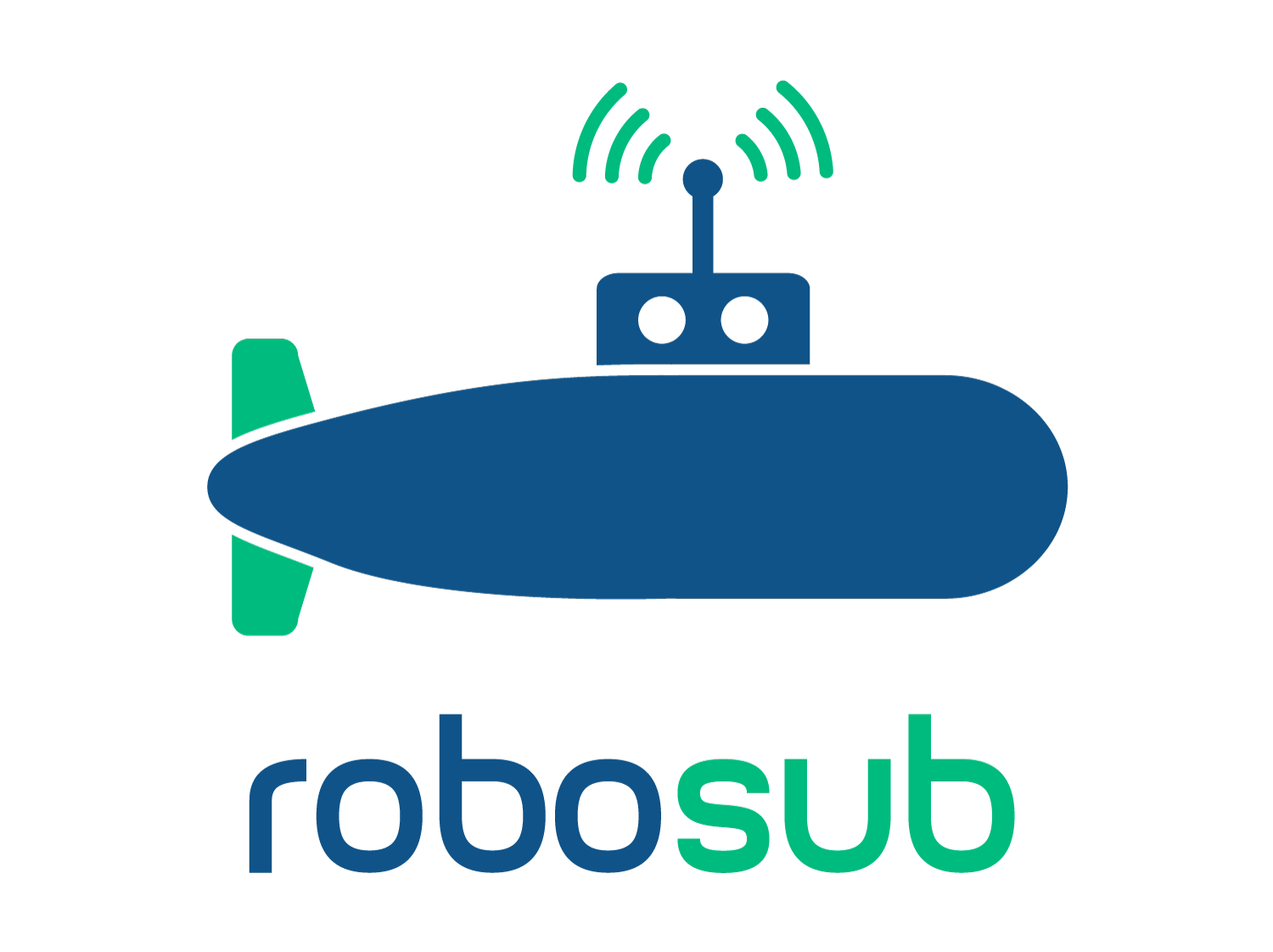 1
Ricardo Medina
Purpose - To foster ties between young engineers and the organizations developing AUV technologies.
Competition Goal - Design an Autonomous Underwater Vehicle (AUV) demonstrate its autonomy by completing a series of tasks.
What is RoboSub?
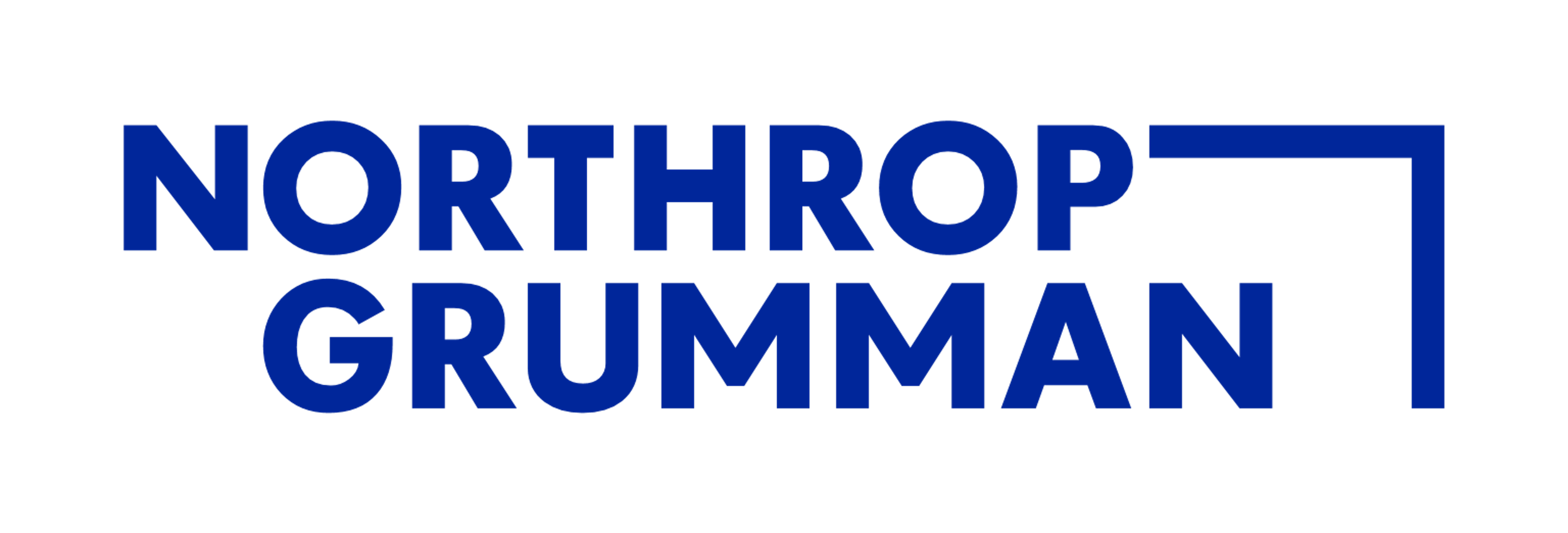 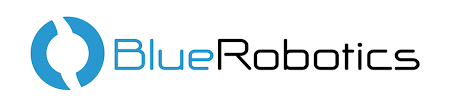 Competition Sponsors:
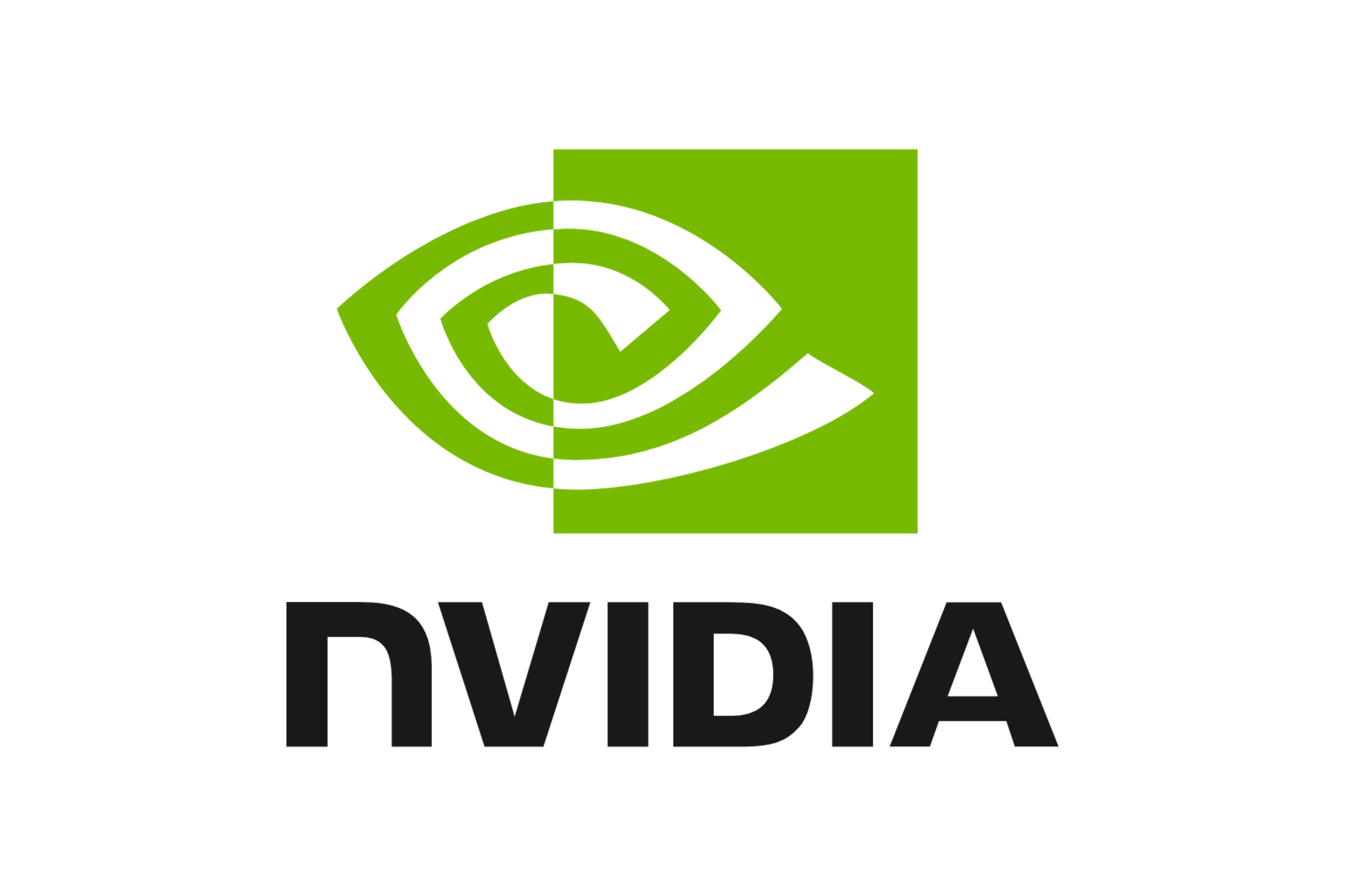 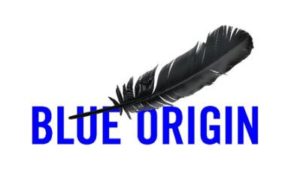 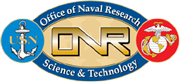 2
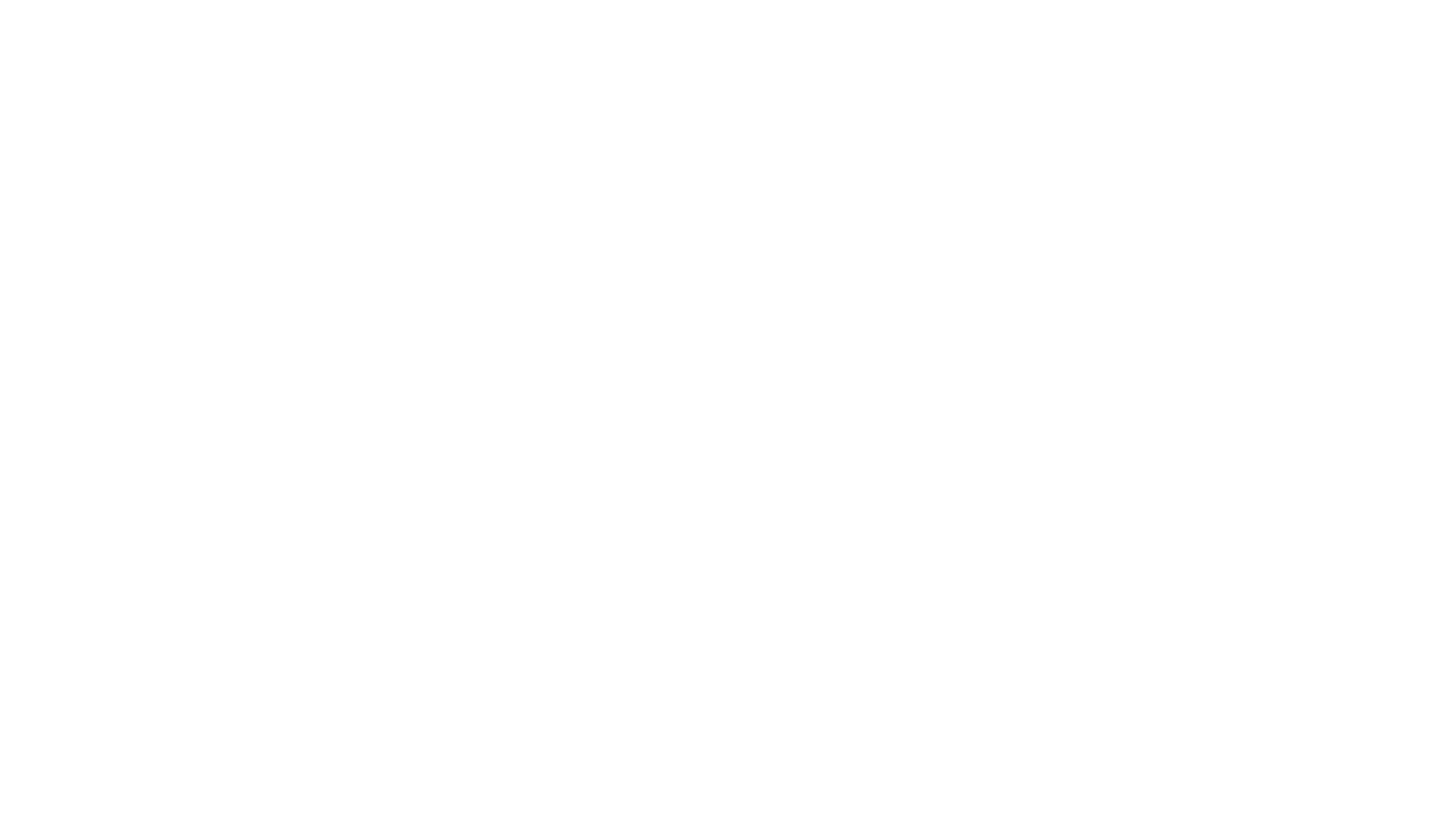 Ricardo Medina
Project Composition
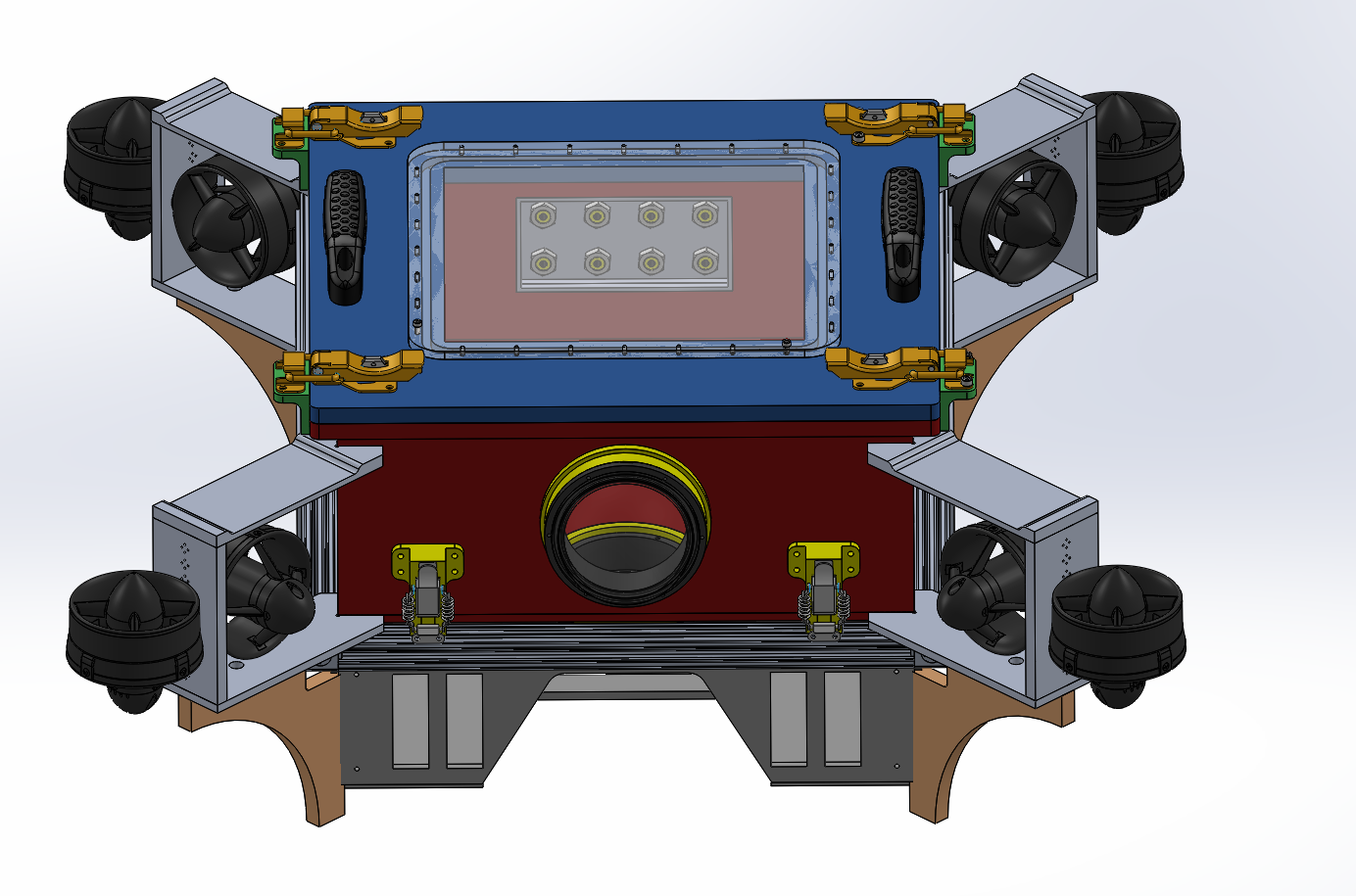 Computer Science Senior Design Team
Team of 9 Computer Scientists 
Objective:
Design and implementation of AUV Software
Mechanical/Electrical Engineering Team
Team of 10 Mechanical & Electrical Engineers 
Objective:
Design and construction of the AUV
RoboSub Club Team
Team of undergrads from ME/EE/CS 
Objective:
Build a secondary AUV for the competition
Learn skills needed for future senior design teams
3
Ricardo Medina
Gate Task (Enter the Undead Realm)
Pickups
Paths
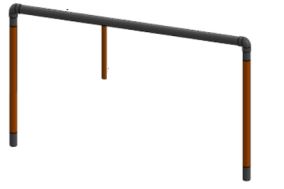 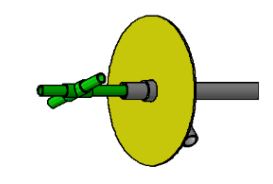 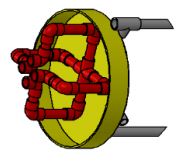 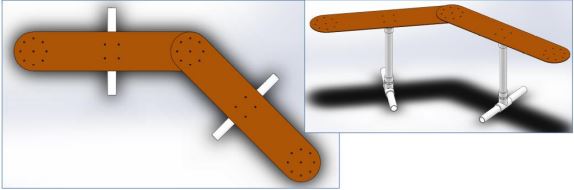 Torpedo Task (Stake through Heart)
Buoy Task (Slay Vampires)
Bins Task (Drop Garlic)
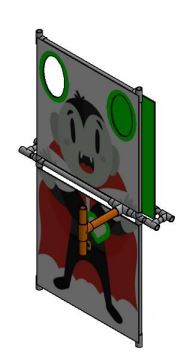 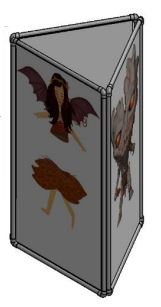 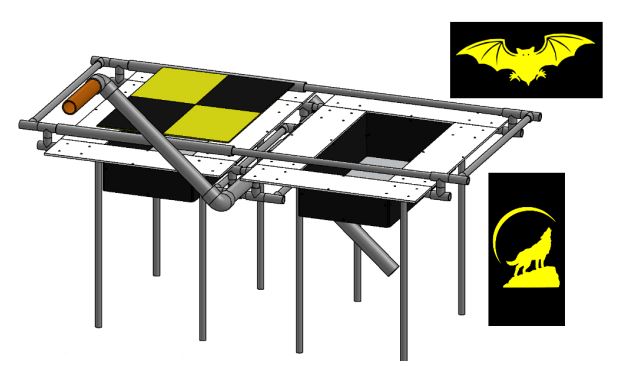 4
Ricardo Medina
Ricardo Medina
Competition Map
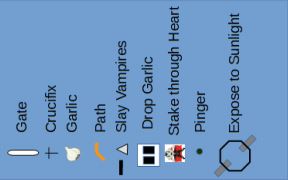 200' by 300' and 38' deep
5
Ricardo Medina
Competition
Requirements
6
Ricardo Medina
Senior Design Team Breakdown
7
Brandon Pham
Mission Planning
Objective:
Design and implement AI to control the functions of the sub to clear tasks
To allow the subsystems to interact and transfer requested data so the sub can complete its current objective.
Task:
Communicate with teams to establish what data each subsystems require from others
Implement the actions required for each task
Use ROS to interface the subsystems for the AI
8
Brandon Pham
ROS and Smach
Robot Operating System
Libraries and tools to help with the development of robot applications
Publishers/Subscribers
A Publisher continually broadcasts a message
A Subscriber receives these messages

Smach: A package within ROS
ROS-independent Python library
Hierarchical state machines
Mainly for complex plans
The state machine on the right is a flow chart that shows different states with given outcomes that determine how the states transition
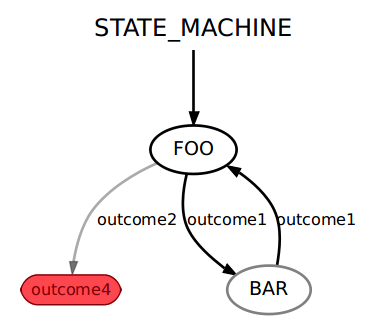 9
Wilson Weng
10
Wilson Weng
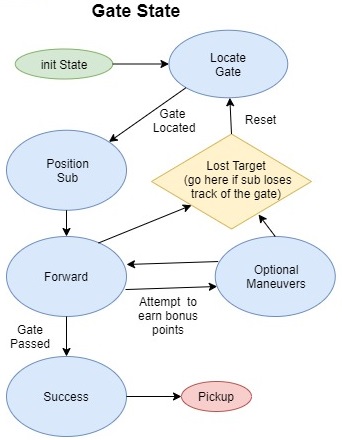 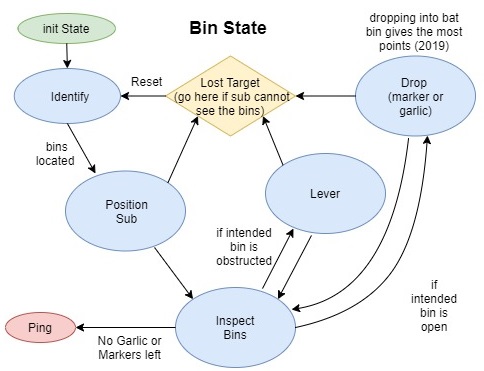 11
Albert Chew
Controls
The Control Sub-Team's goals are to analyze the Robo-sub control section requirements and to code in Arduino and implement the code.
Hardware Structure and Software:
ROS-Melodic and Arduino IDE
The Robo-sub consists of eight Thrusters.
Four Thrusters purpose are to balance, emerge, and submerge the Robo-sub.
Another four Thrusters purpose make Robo-sub to move forward, backward, left, and right.
12
Albert Chew
Software Interfaces
13
Gaby Cortes
PID Research
An algorithm that combines proportional, integral and derivative calculation to move a sub from its actual state to its desired state. 
Pitch Axis
The sub tilts forward or backwards
Roll Axis
The sub moves to the  left and right side
YAW
The sub rotates right and left
Determine proportional, integral, and derivative values
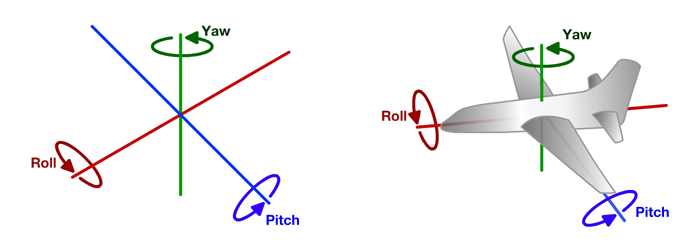 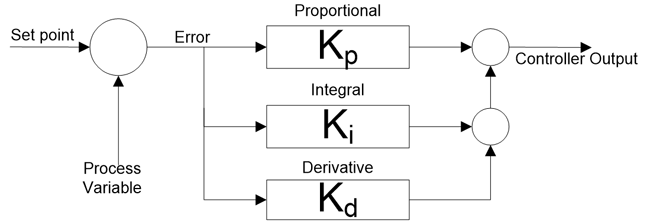 14
Gaby Cortes
Controls – Thruster Movement
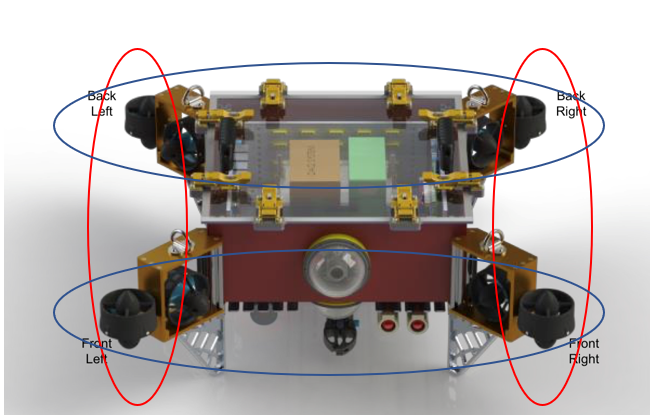 The red circles represent Roll, while the blue circles represent Pitch. The front and back thrusters are grouped together





The PID controllers will help balance the sub if it tips up or down. The arrows represent the direction the sub will move while balancing
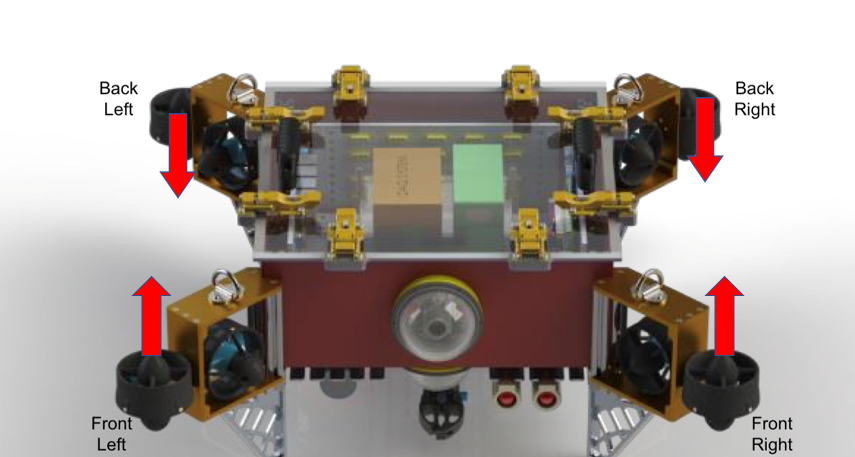 15
Gaby Cortes
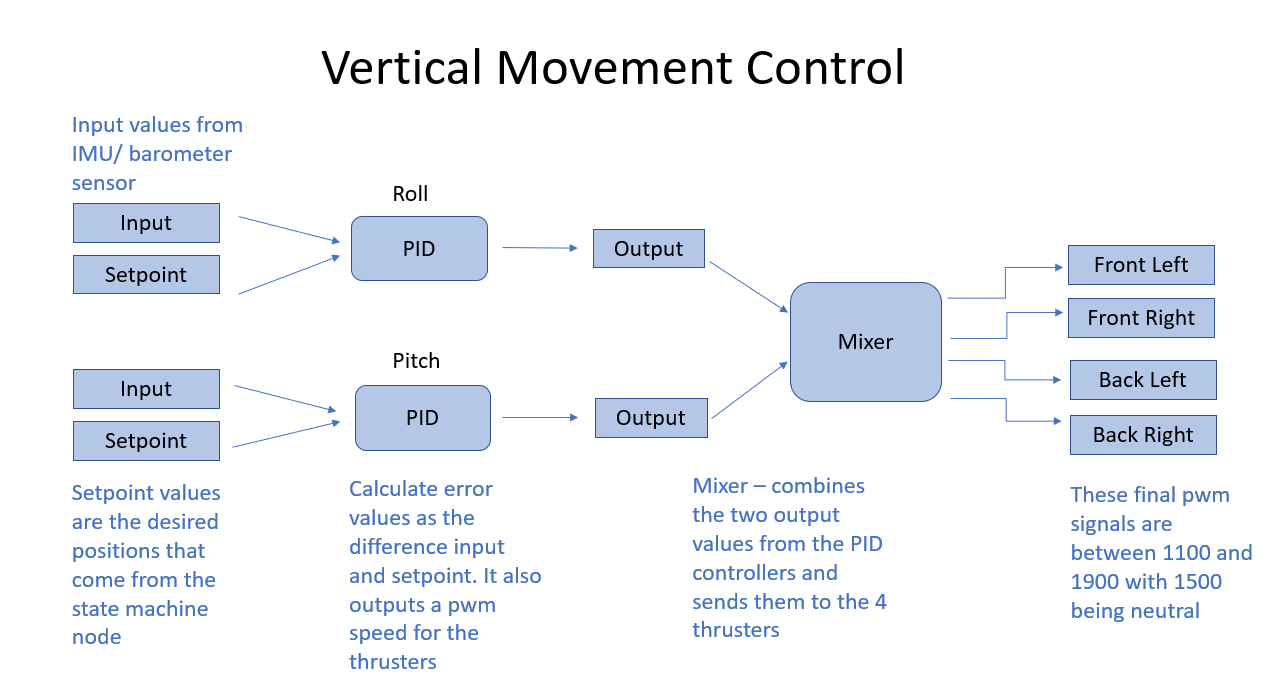 16
Sana Shaikh
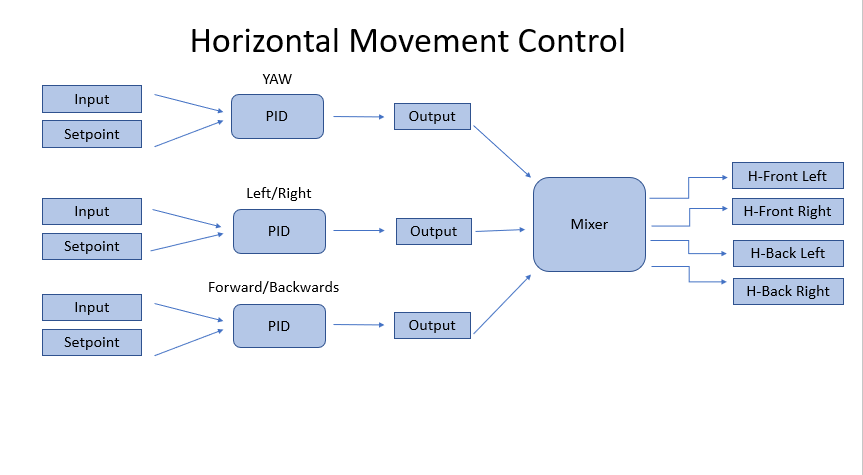 17
Sana Shaikh
Controls – Angled Thruster Movement
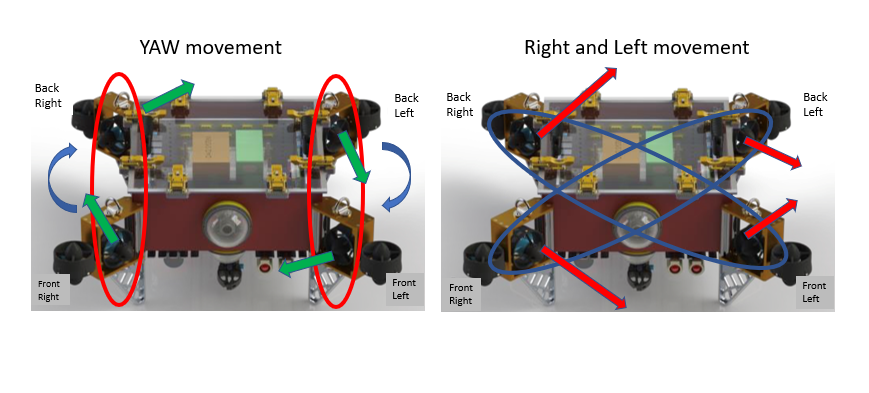 18
Sana Shaikh
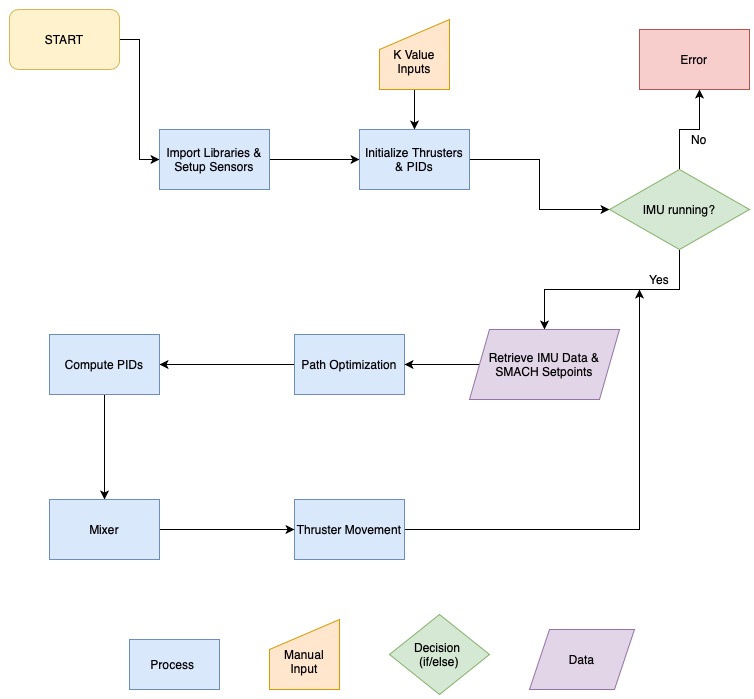 Controls Code Flowchart
19
Kevin Williams
Navigation
Objective:
Object Detection
Output distance from objects
Object Avoidance 
Provide sensor data to subsystems for decision making
Pathfinding
Maneuver AUV to each task
20
Kevin Williams
Navigation: Onboard Sensor
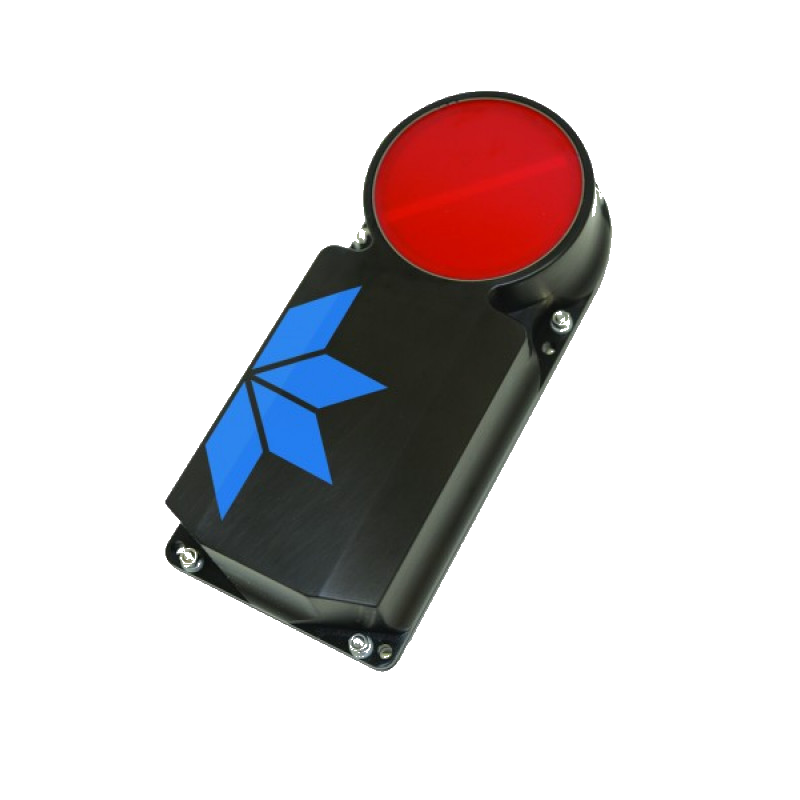 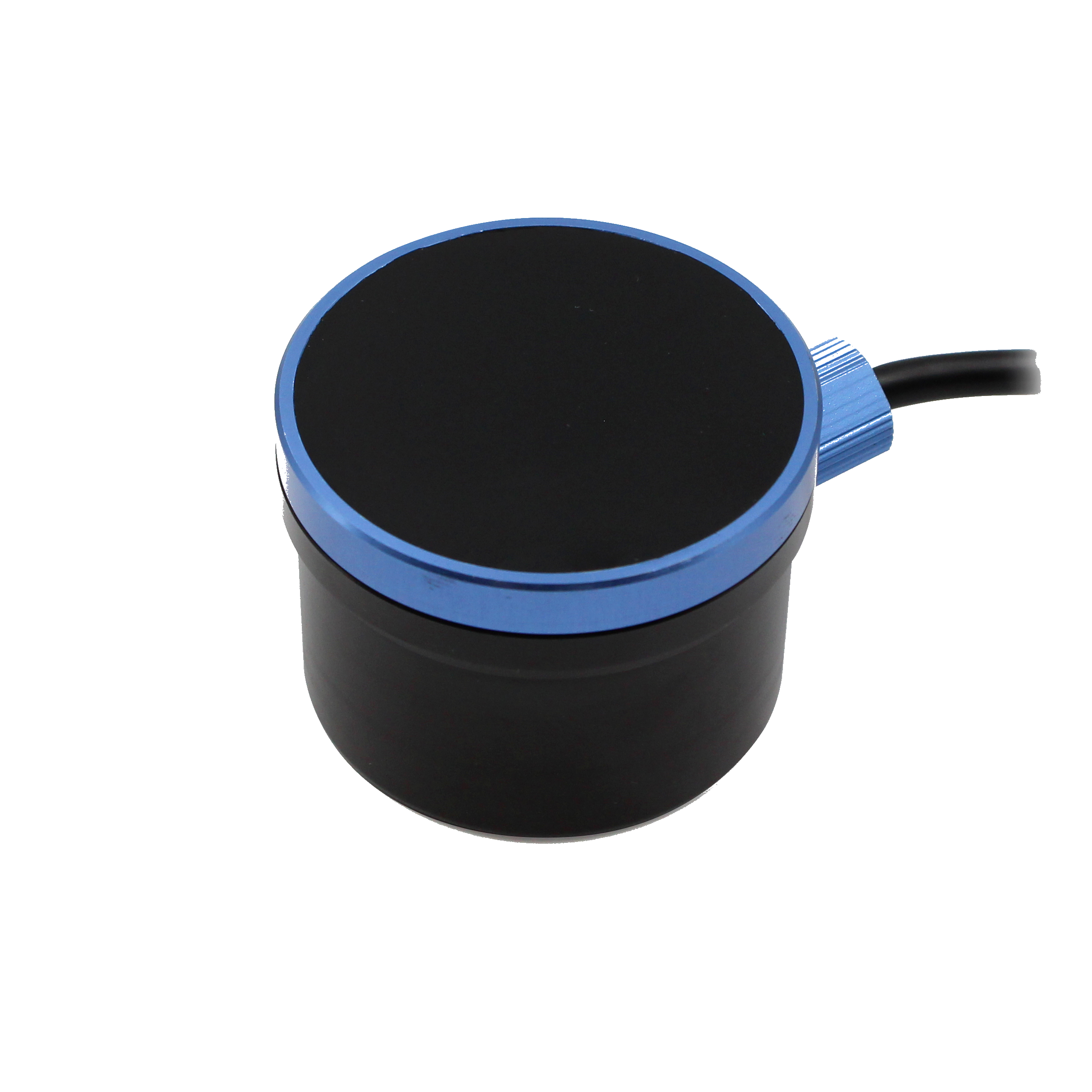 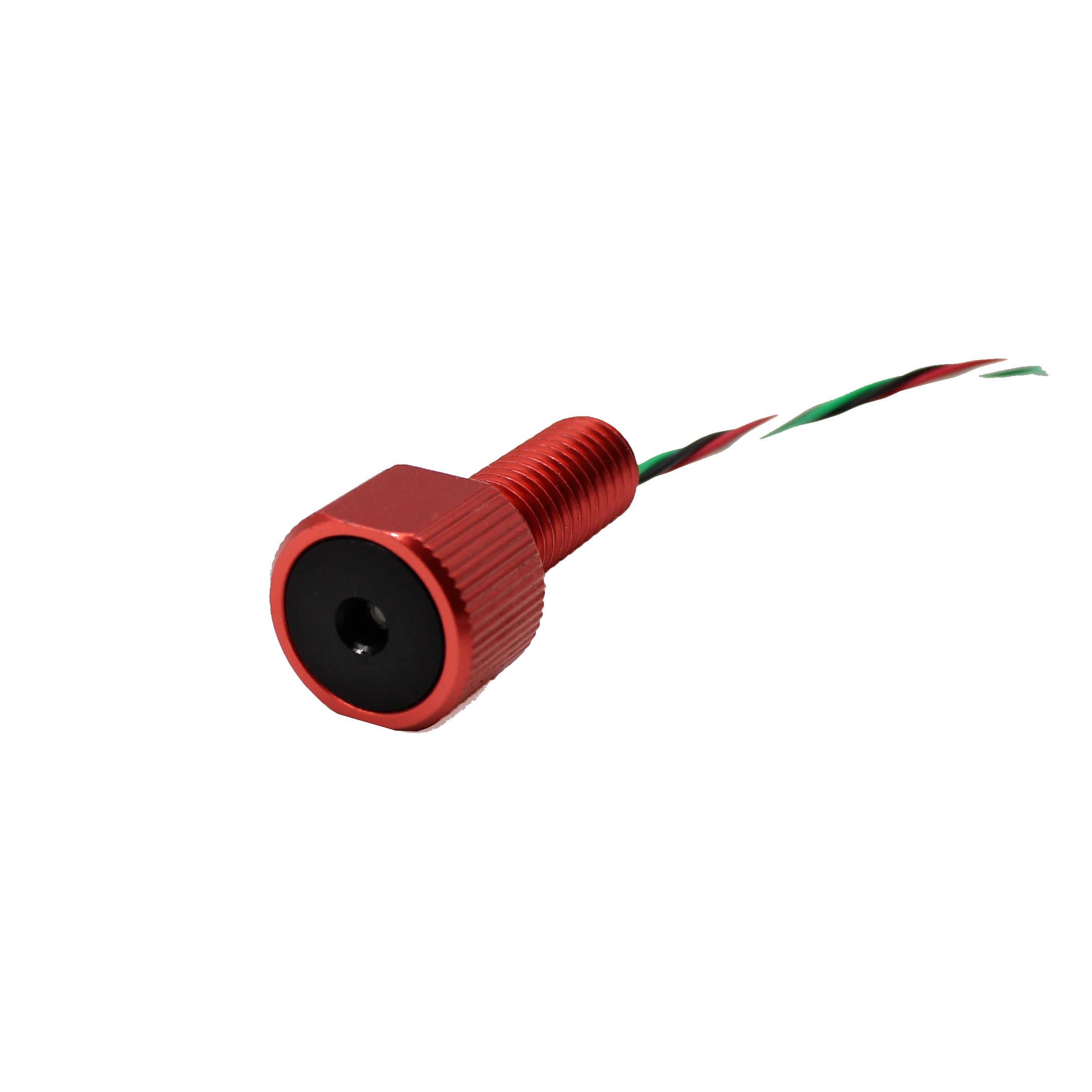 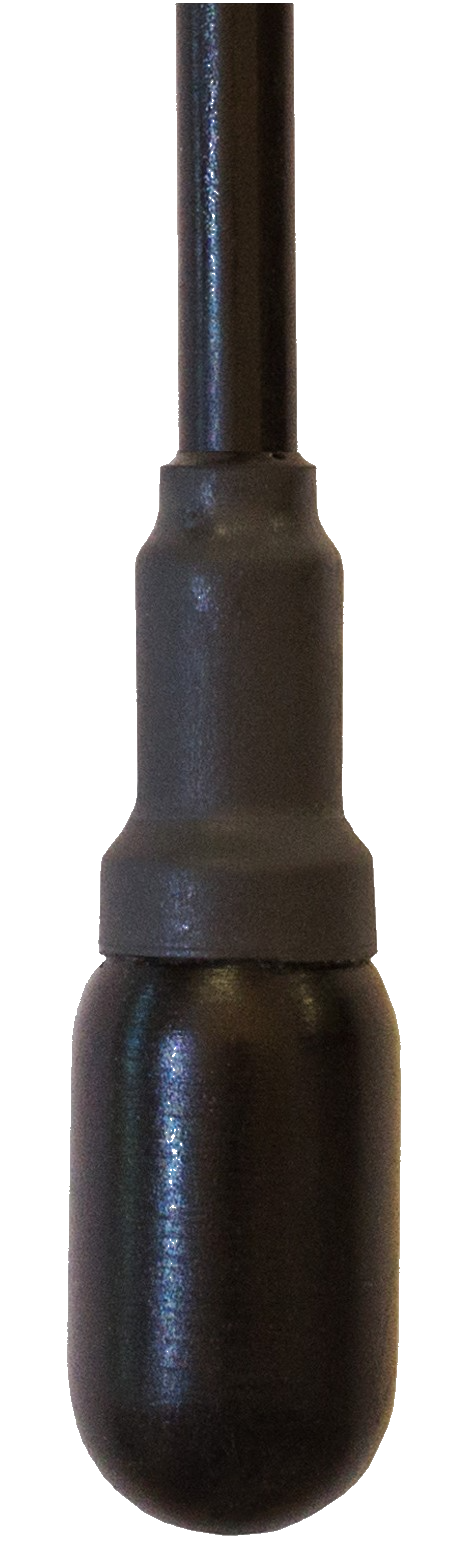 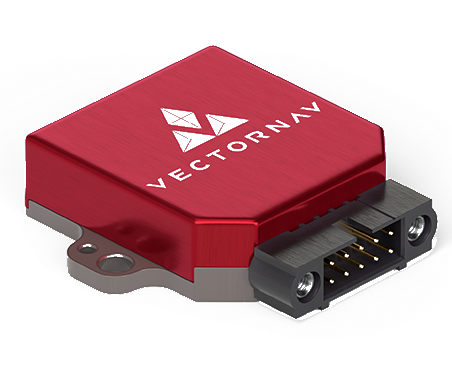 Name: AS-1Hydrophones
Details:
Angle to underwater Pinger relative to front of sub
Python Libraries
Reading from Amplifier
Array of Hydrophones connected to amplifier
Name: Blue Robotics Ping Sonar
Details:
Large object detection 
Arduino Library / Python
Name: VectorNav - 100 IMU
Details:
Pitch, Yaw, Roll of sub
C++ library
Serial Connection
Name:  Bar30 Pressure Sensor
Details:
Pressure reading
Correlates to depth
Used in conjunction with DVL
Arduino Library
I2C connection
Name: Teledyne Pathfinder DVL
Details:
Tracking Translational Movement
Depth
Python Serial Connection
21
Navigation Overview
Kevin Williams
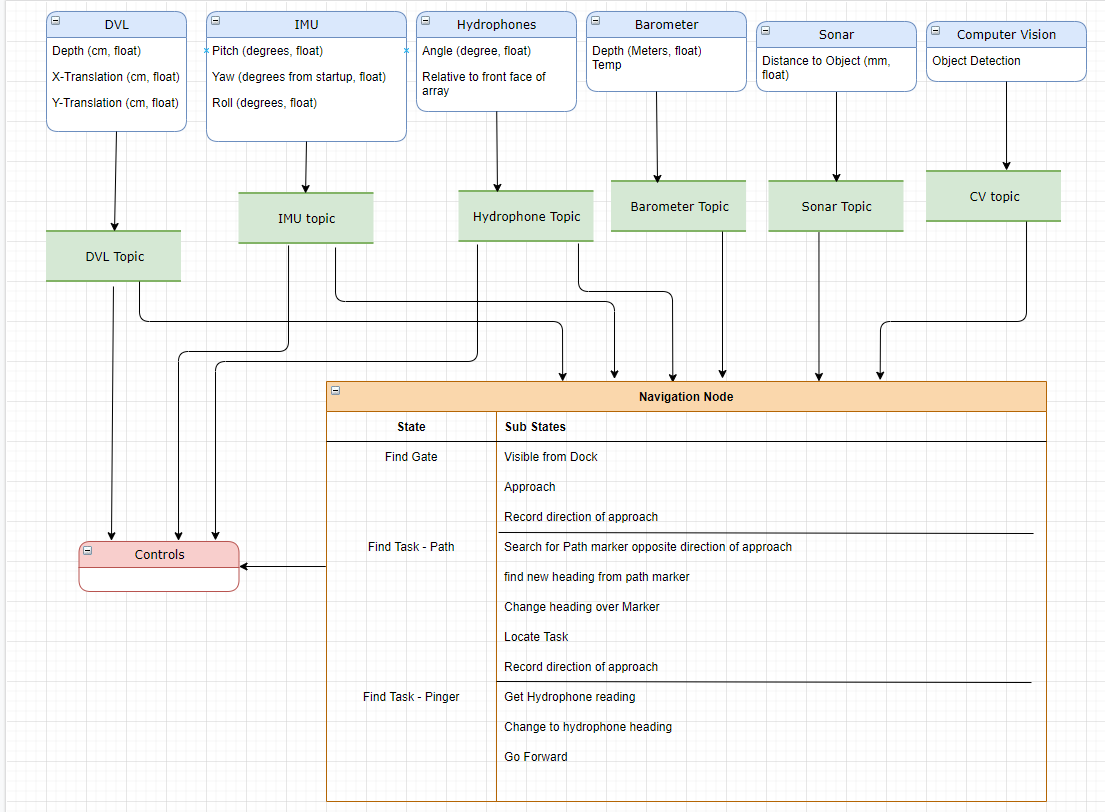 22
Heriberto Gonzalez
Computer  Vision
Objective:
Object Detection – Be able to detect when an object of interest is present in view of our AUV
Object Recognition – Classify and Recognize the various objects throughout the course
Output Objects Estimated Location – Once an object of interest has been Detected and Recognized we should be able to output roughly where in frame our object is at, relative to the angle of the camera
Task:
Use Convolutional Neural Network to develop a Deep Learning Model to detect and classify objects
Gather and develop an image dataset of the objects from the competition to be used to train the CNN Model
23
Heriberto Gonzalez
Deep Learning – Convolutional Neural Networks (CNN)
Convolutional Neural Networks
Deep Learning algorithm which can take in an input image, assign importance to various aspects/objects in the image and be able to differentiate one from the other
Darknet:
Darknet is an open-source neural network framework written in C and CUDA 
Allows us to train our CNN using our GPU (Graphics Processing Unit)

YOLOv4:
Convolutional Neural Network algorithm for real-time object detection
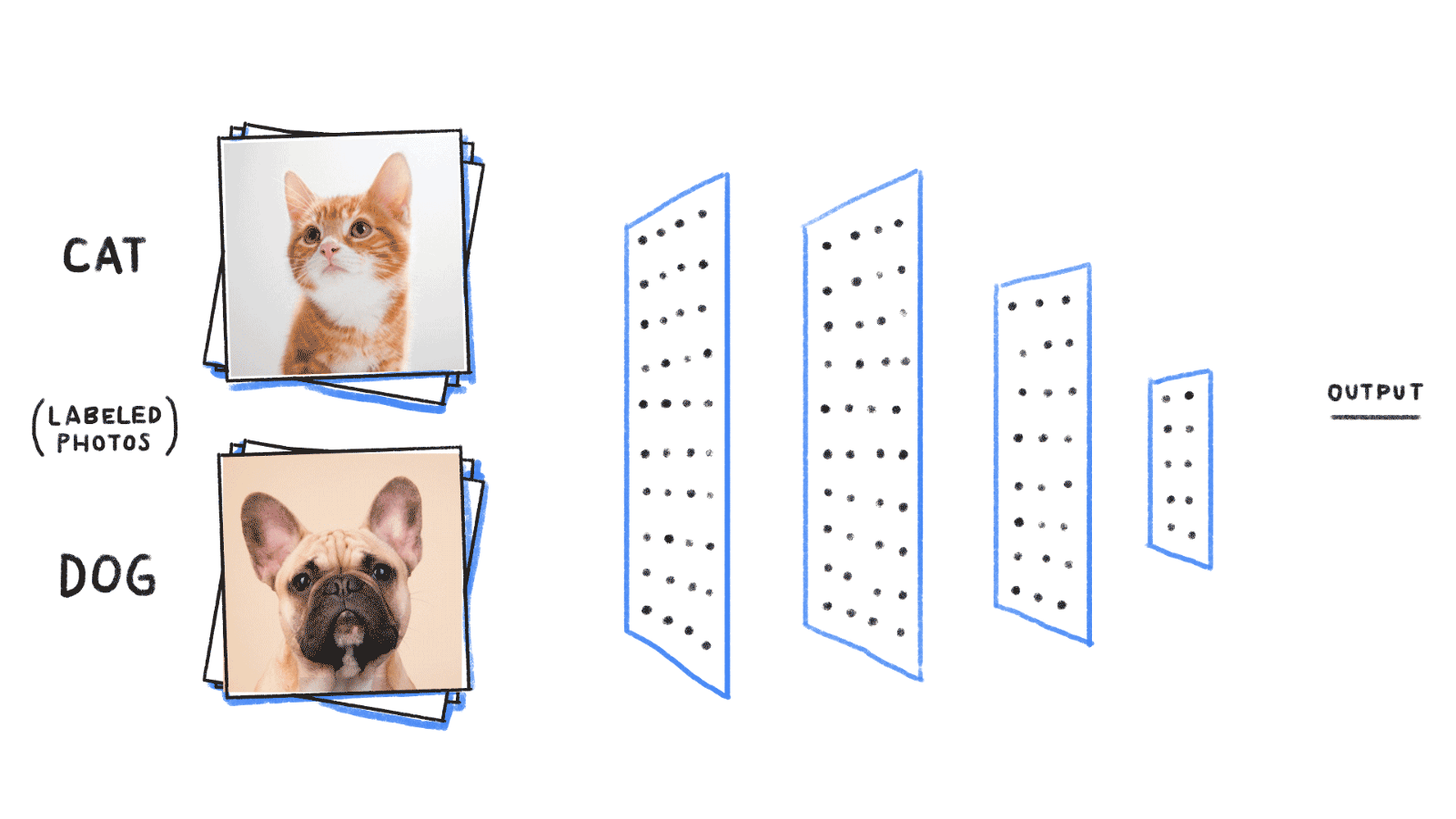 24
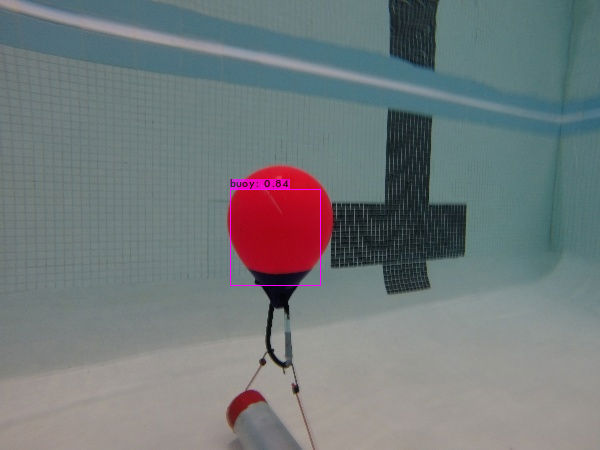 Horacio Mondragon
Computer Vision
The images to help us train the model are thousands of pictures of  underwater buoys, bins, and gates.
In the beginning the software mislabeled the buoys. With proper training and modifications to the software we were able have proper classification to have better the  accuracy of labeling the buoys.
25
Heriberto Gonzalez
OpenLabeling
Image Dataset
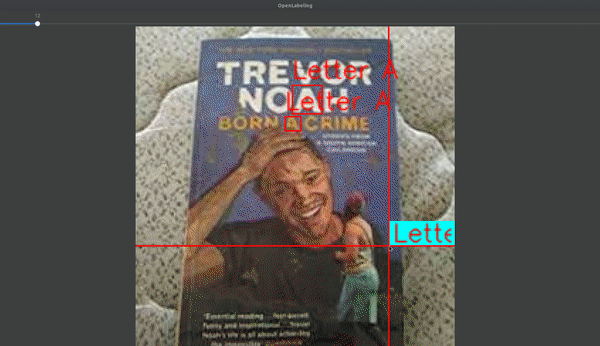 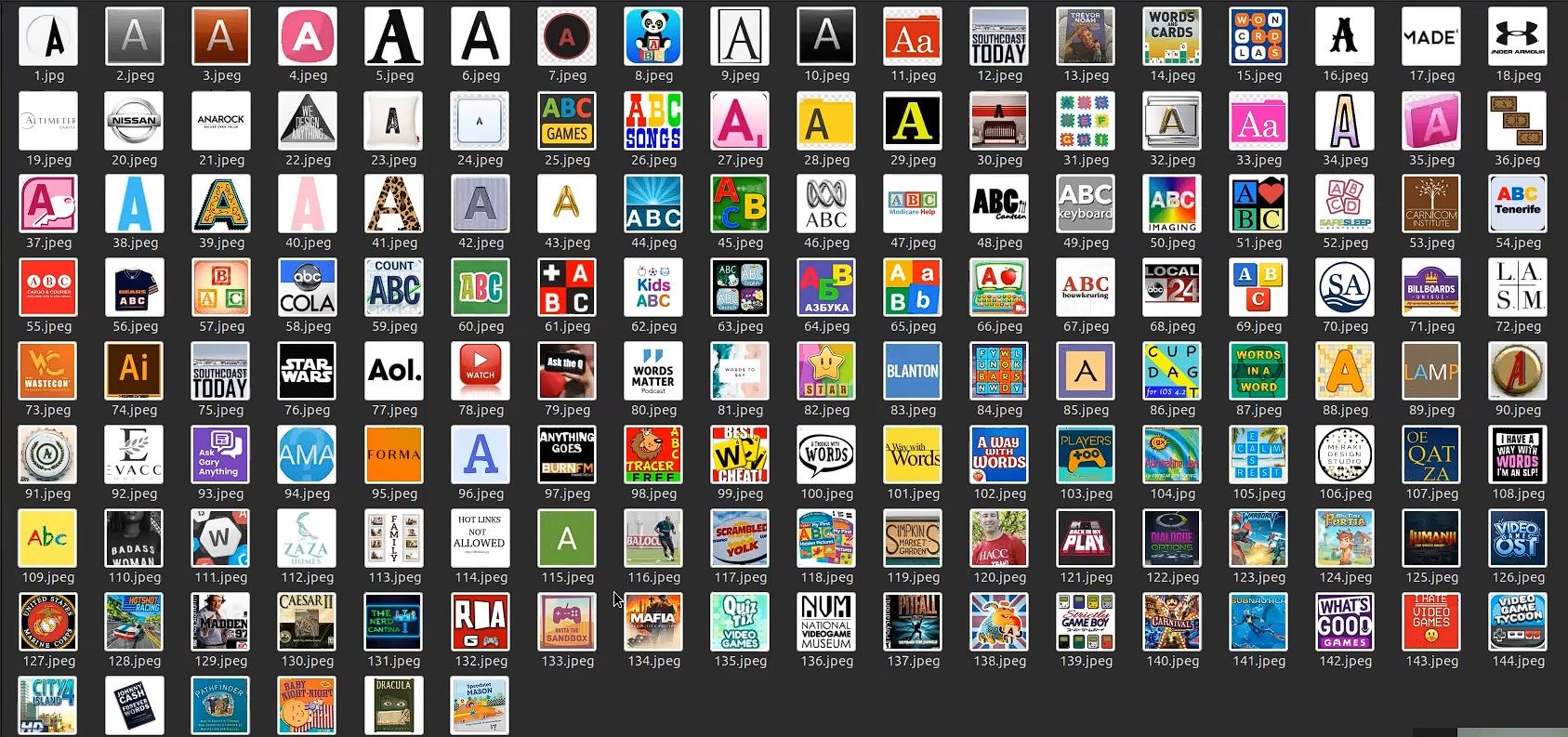 YOLOv4: 'A' Classifier
Darknet + YOLOv4 Training
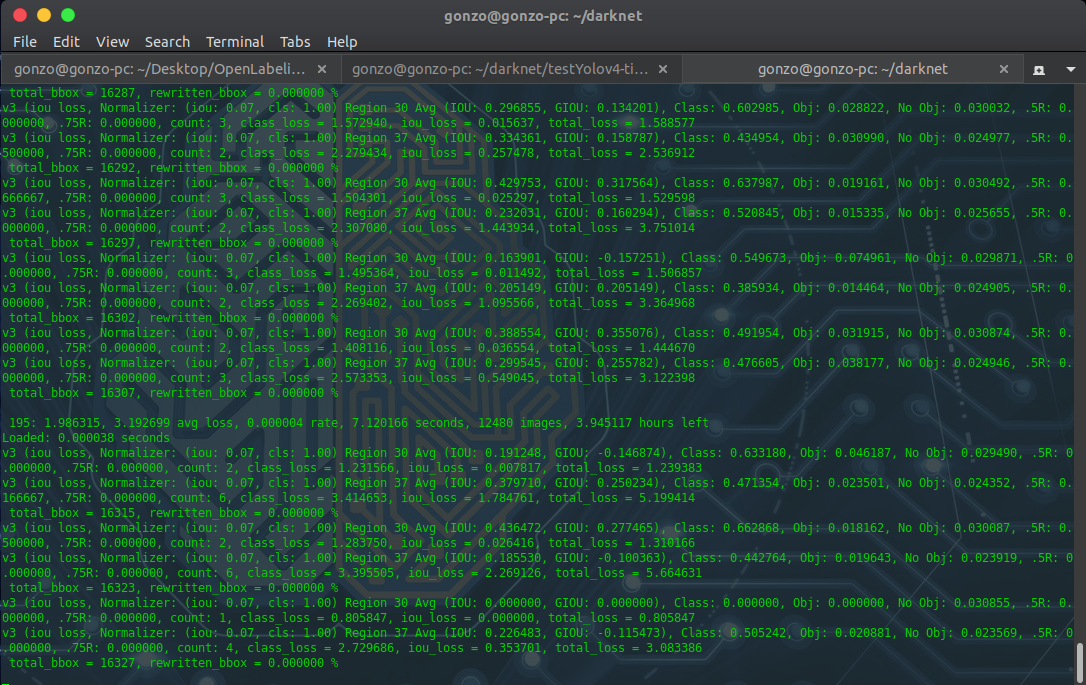 4 Hours to Train
Avg Fps: 15-20fps
26
Ricardo Medina
CSULA - RoboSub
By: Heriberto Gonzalez, Ricardo Medina, Horacio Mondragon, Gabriela Cortes-Mejia, Brandon Pham, Sana Shaikh, Wilson Weng, Kevin Williams, Albert Chew
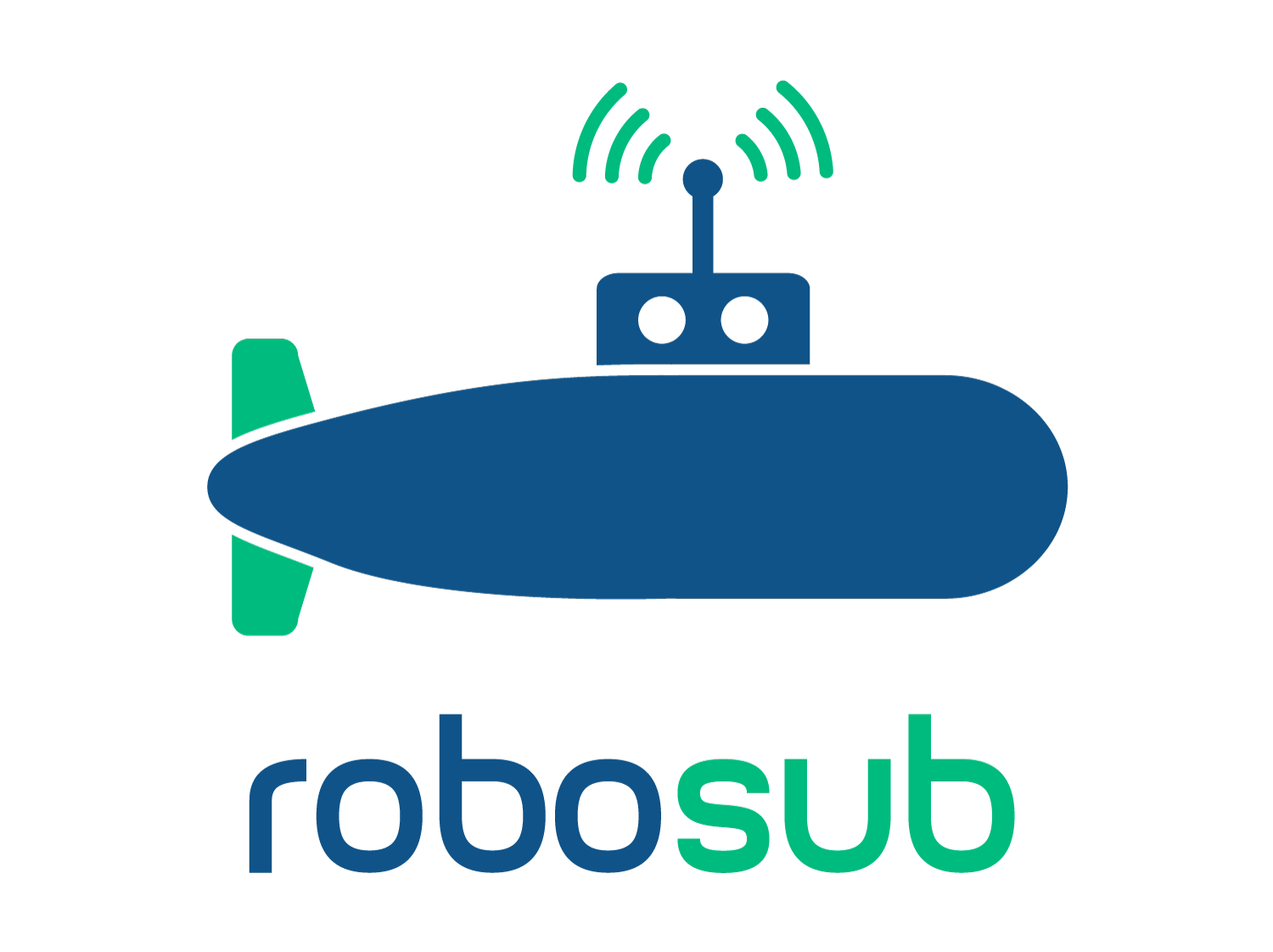 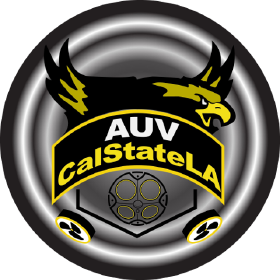 Thank You!!!
27